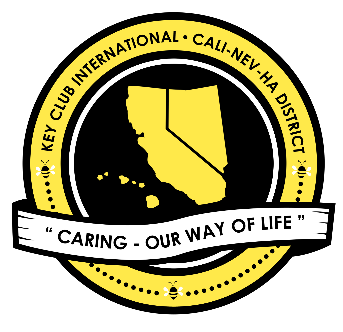 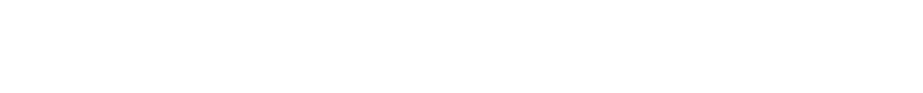 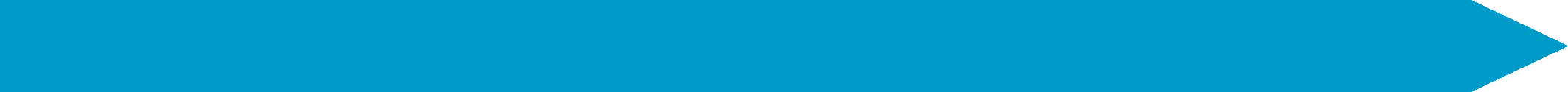 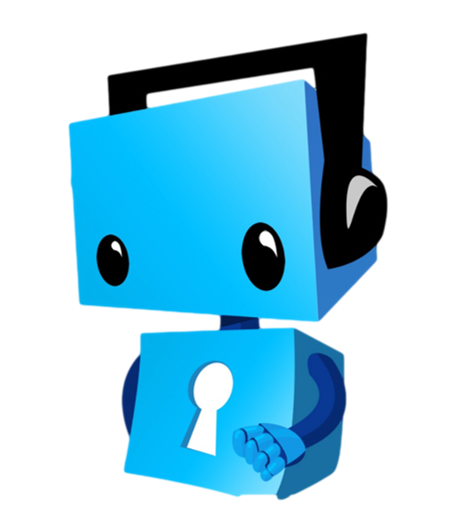 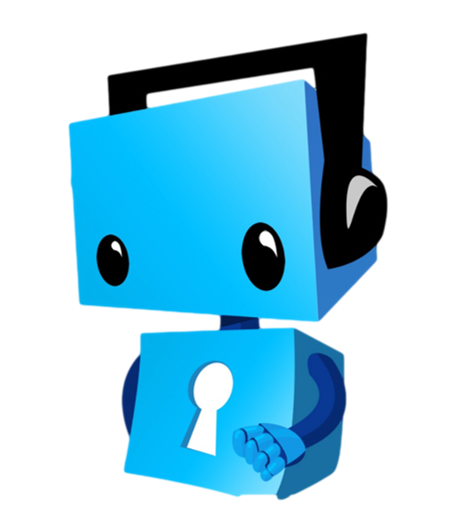 YCHS Key Club Meeting
September 12th, 2017
Division 14 Blue Robots
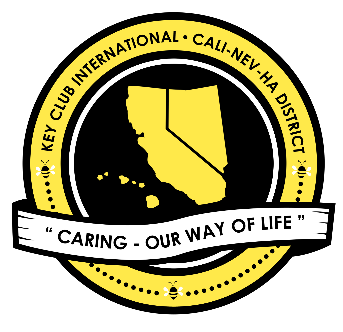 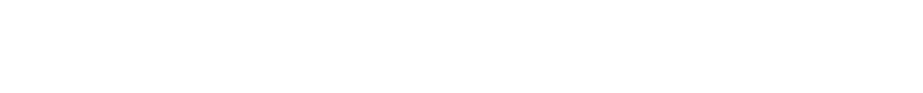 Pledges
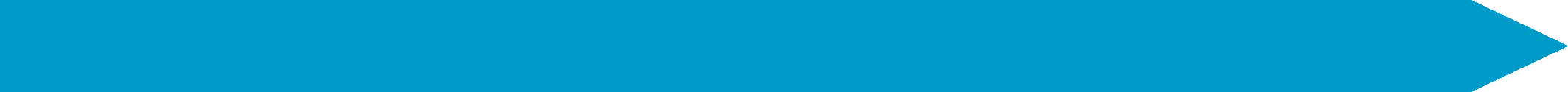 KEY CLUB PLEDGE
I pledge on my honor to uphold the objects of Key Club International; 
To build my home school and community;
To serve my nation and god;
And to combat all forces which tend to undermine these institutions
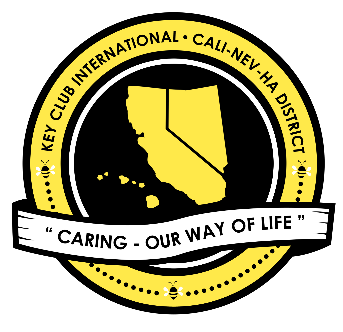 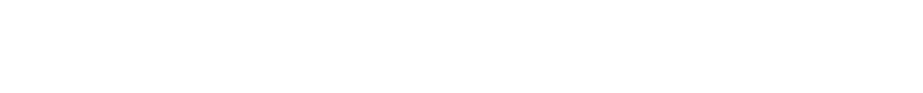 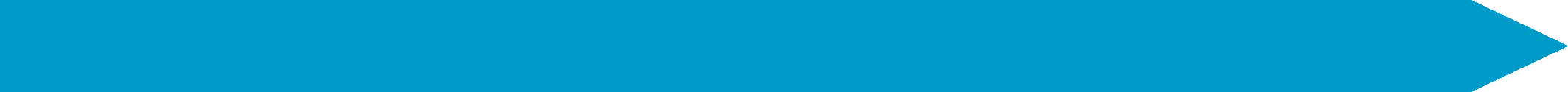 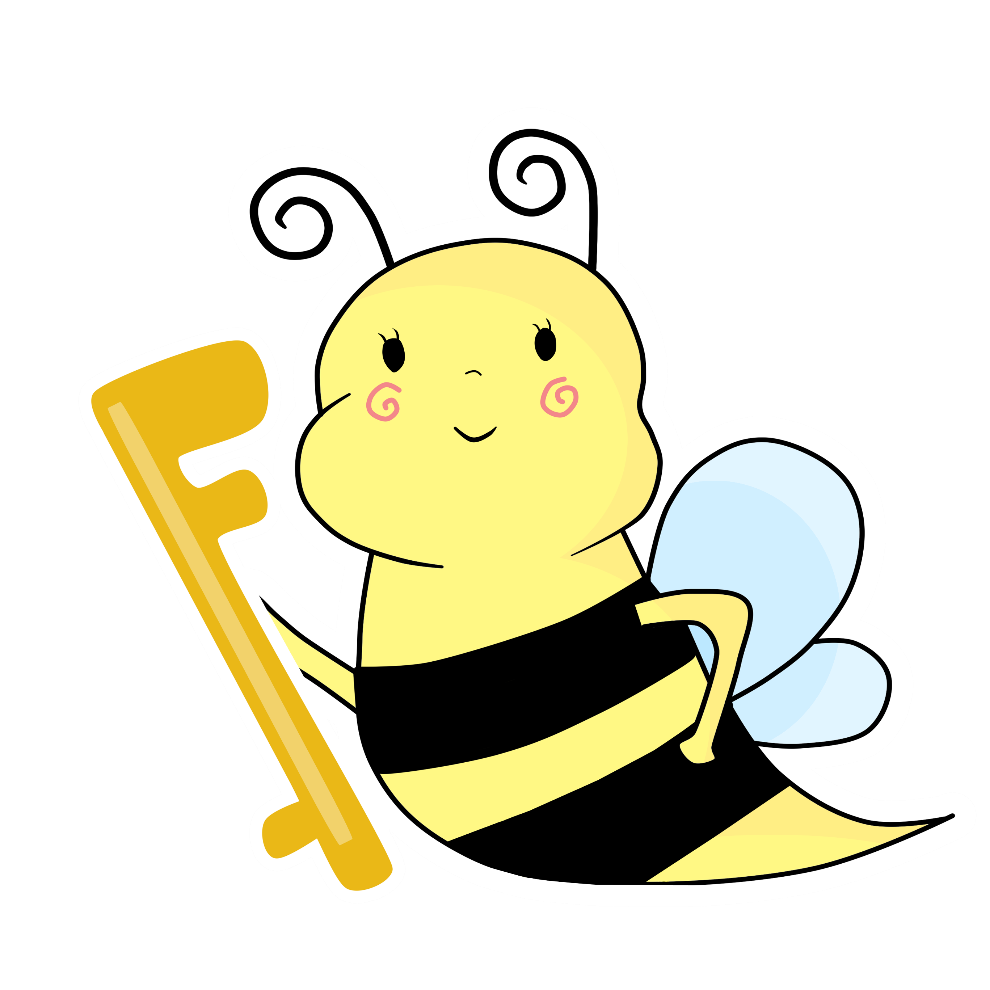 MISSION: Key Club is an international,
student-led organization providing its
members with opportunities to perform
service, build character, and develop
leadership.

VISION: We are caring and competent
servant-leaders transforming
communities world-wide.
CNH Division 14 Blue Robots
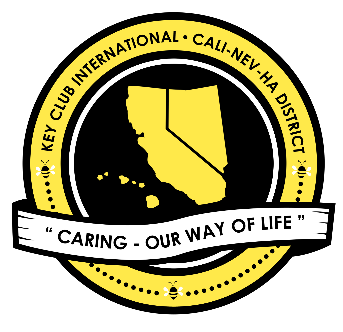 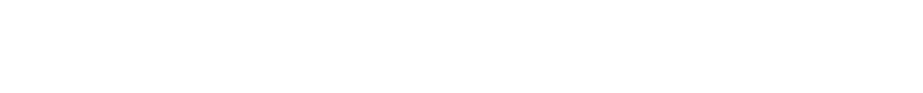 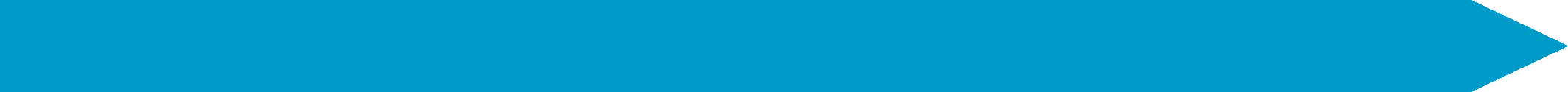 Motto: “CARING – Our way of life”

Core Values
Caring
Character Building
Inclusiveness
Leadership

Key Club Colors
Blue – Unwavering Character
White – Purity
Gold – Service
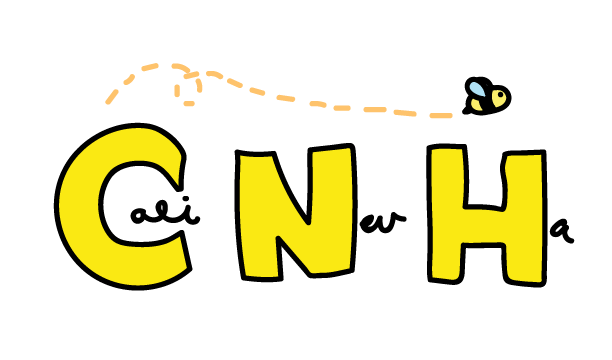 CNH Division 14 Blue Robots
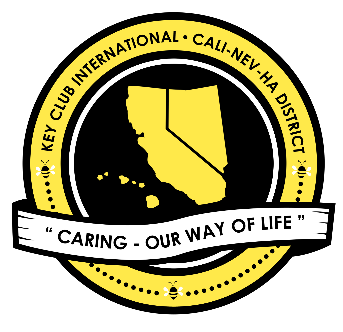 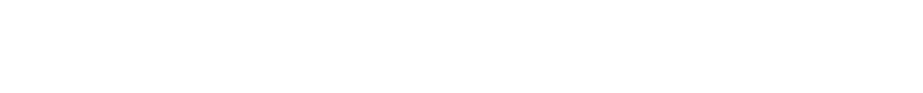 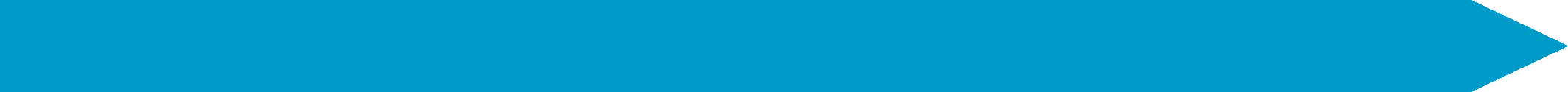 Key Club International:

District
Region
Division
Club
CNH Division 14 Blue Robots
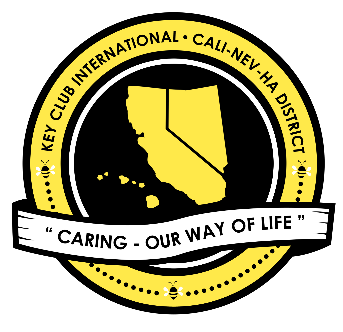 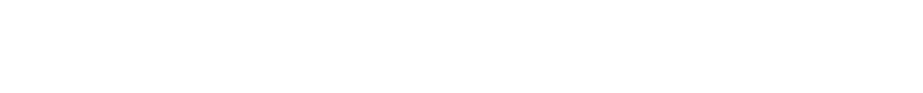 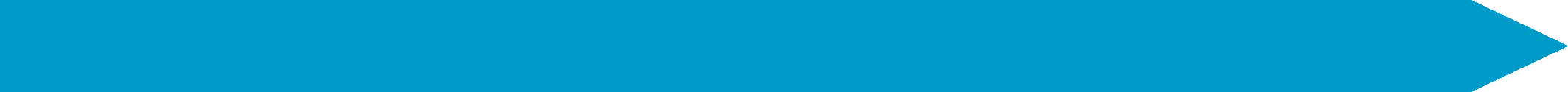 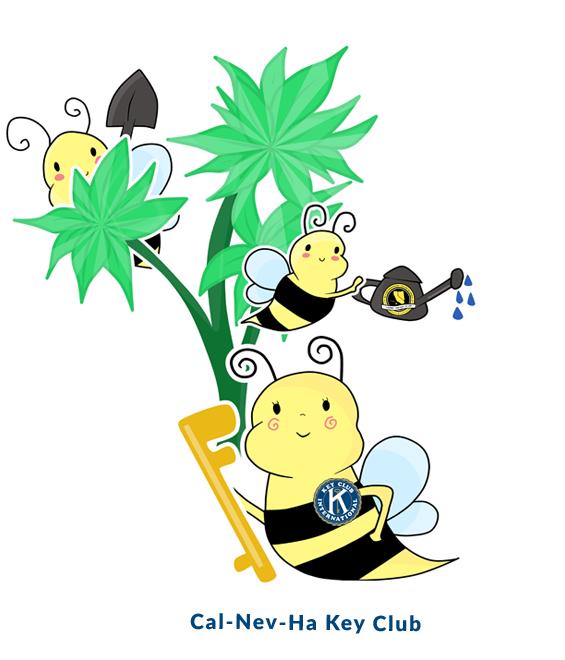 WE ARE THE CNH DISTRICT BEES

In the California-Nevada-Hawaii District:
+43,000 members
+700 clubs
77 divisions
18 regions

Serving the District:
District Governor: Angelica Garcia
District Secretary: Jimin Margarett Lee
District Treasurer: Vivian Chu
CNH Division 14 Blue Robots
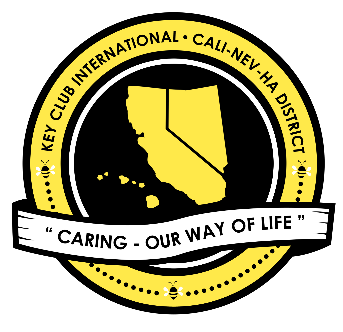 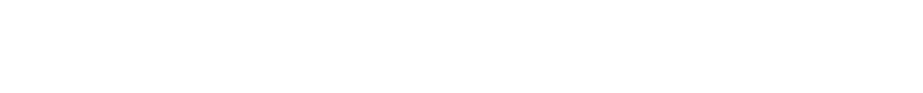 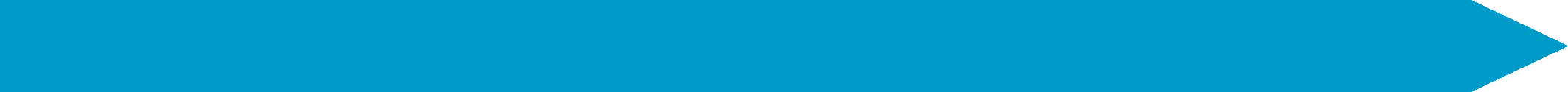 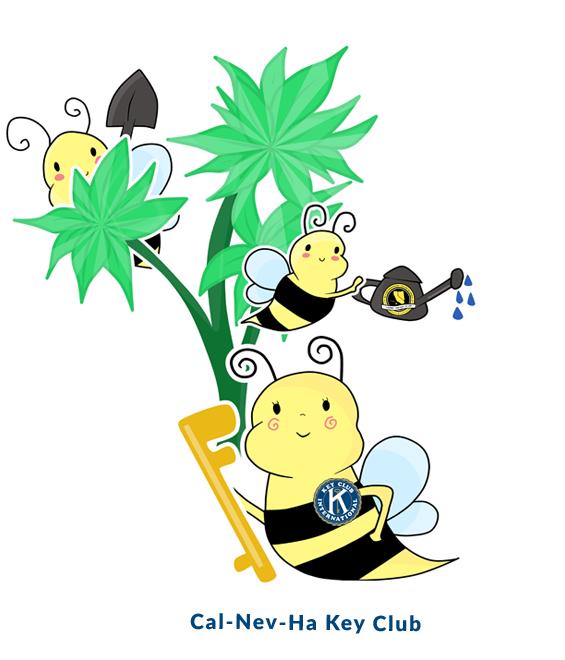 WE ARE Region 14/Division 14

Division 14 Blue Robots – 8 clubs
*Yuba City, River Valley, Oroville, Marysville, Live Oak, Las Plumas, East Nicolaus, Albert Powell*

Division 39 Toucans – 12 clubs
CNH Division 14 Blue Robots
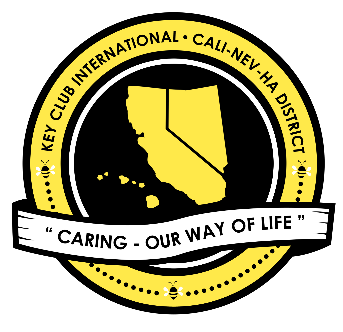 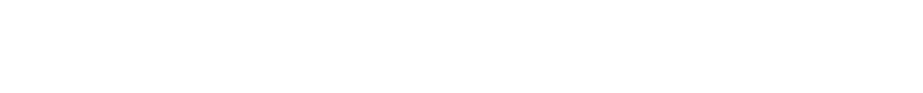 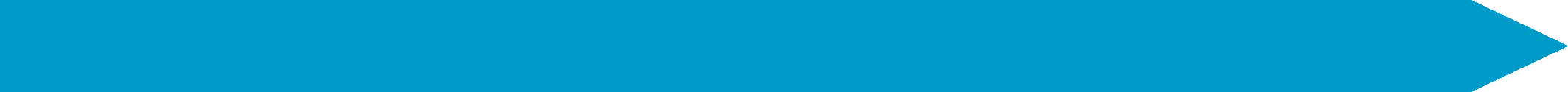 TOGETHER WE ARE…

276,000+ Members
5,000+ Clubs
33 Districts
38 Countries
1 Organization
CNH Division 14 Blue Robots
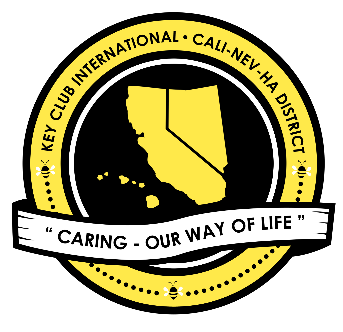 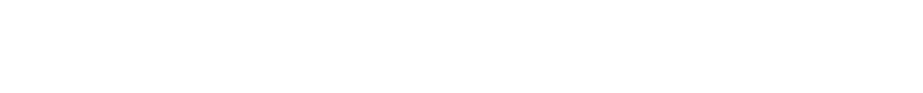 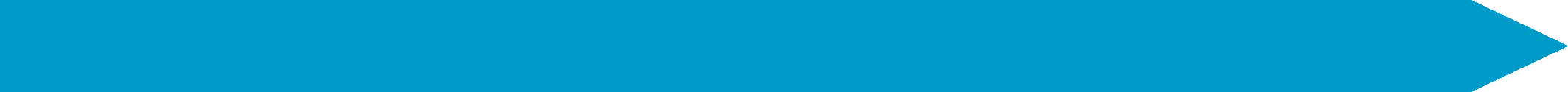 Key Club International has 4 Preferred Charities:
Children’s Miracle Network
March of Dimes 
UNICEF / eliMiNaTe / MNT
The Thirst Project

CNH PREFERRED CHARITY
PEDIATRIC TRAUMA PROGRAM
CNH Division 14 Blue Robots
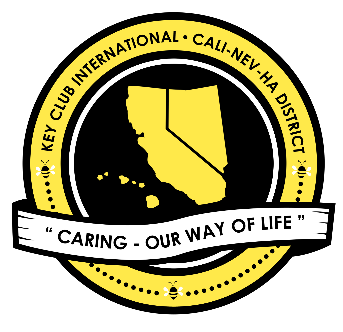 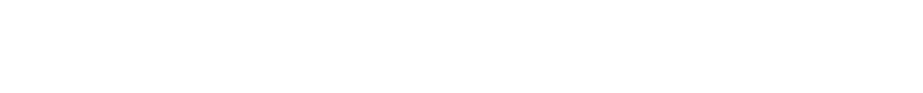 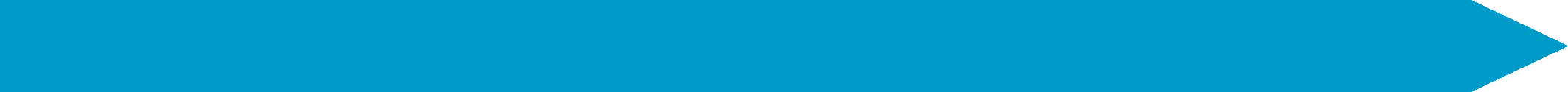 Key Club is the largest service organization in the world for high school students.

This experience can be life-changing! It is what you put into it!

SO many amazing opportunities are provided through Key Club

Easy way to get service hours! There is always something going on!

Teaches you leadership skills and so many other useful things!

WHAT WILL YOUR KEY CLUB MOMENT BE?
CNH Division 14 Blue Robots
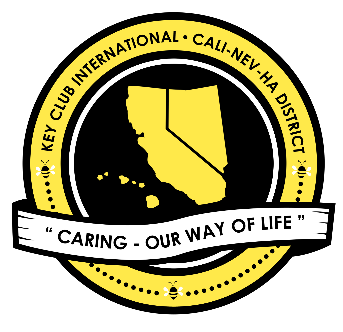 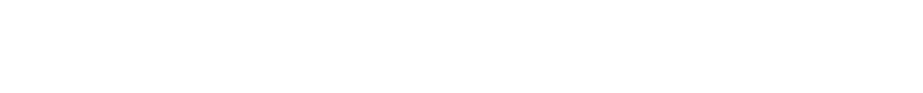 Recap of Events
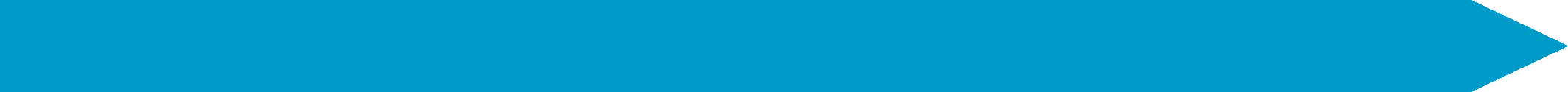 Walk to End Alzheimer’s
CNH Division 14 Blue Robots
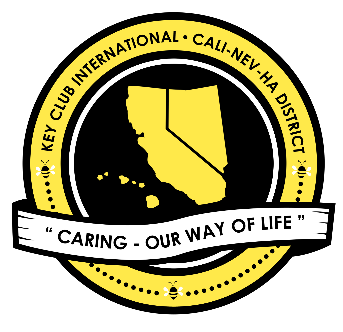 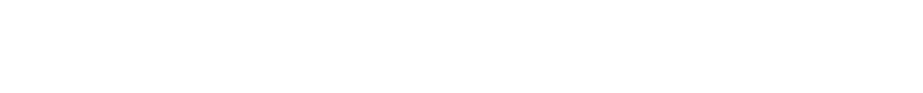 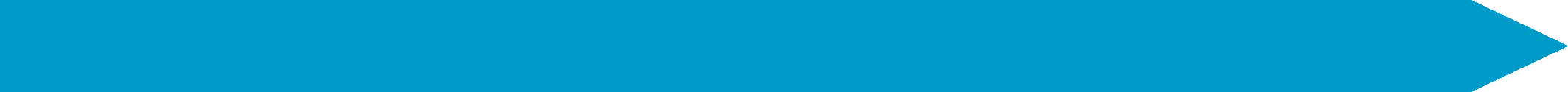 SAVE THE DATES! Major Events!

Next Event: Region Training Conference (RTC) – Sept 22-23
Fall Rally (FRN) – Oct 21
Candidate Training Conference (CTC) – December 9th
District Officer Candidate Training Conference (DOCTC) – December 10th
Conclave - January
District Convention (DCON) – April 13-15 in Reno, NV
CNH Division 14 Blue Robots
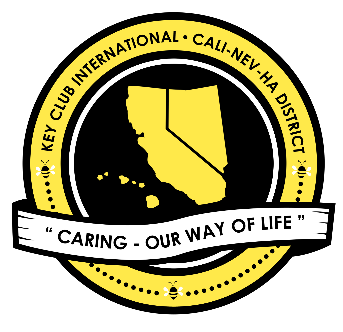 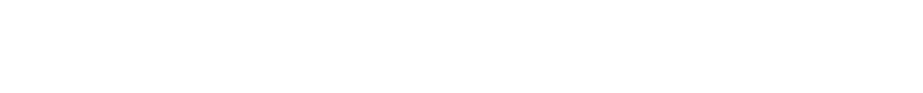 Region/ Division Events
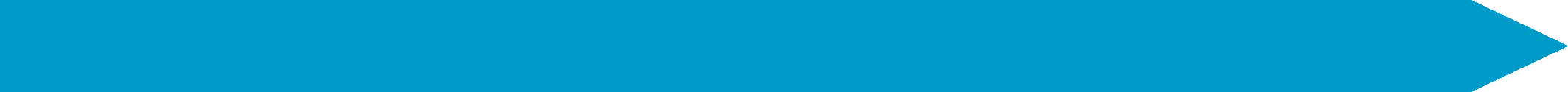 REGION TRAINING CONFERENCE 2017
Theme: Service Safari Campout
Who? Any member from D14 (US!) or D39
Details: Stoney Gorge Reservoir in Elk Creek, CA September 22 @ 2 p.m. – September 23 @ 5 p.m.
Registration: $20
Special Guest: CNH District Treasurer VIVIAN CHU
CNH Division 14 Blue Robots
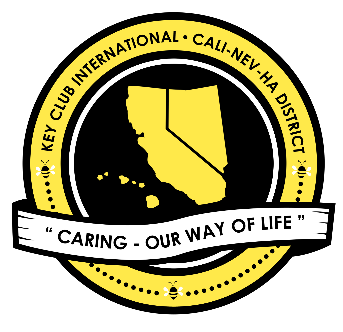 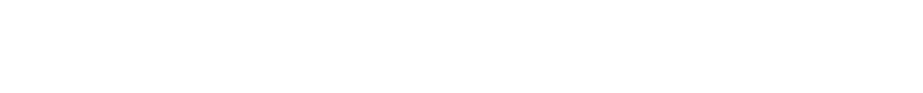 Region/ Division Events
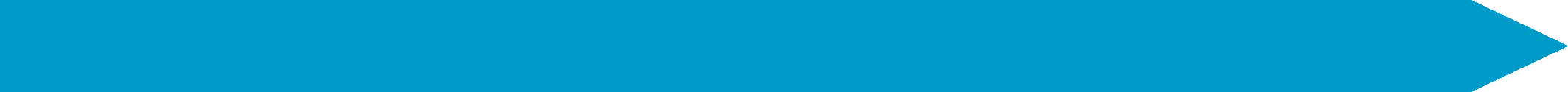 REGION TRAINING CONFERENCE 2017
What is it?
RTC is a 2 day campout where members will learn the true meaning of Key Club. Members will join others from D14 and D39 to attend informational and fun workshops and Table Topics about Key Club, college, and how to better yourself as a servant leader. Experience General Sessions with everyone for even more education and, of course, SPIRIT! Join us for the weekend of a lifetime! We can’t wait for you to join our Ohana! ;))
CNH Division 14 Blue Robots
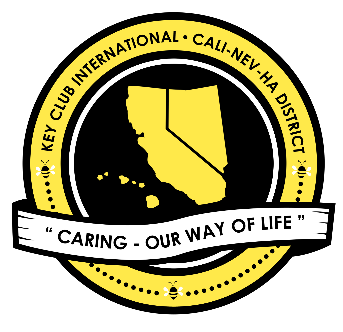 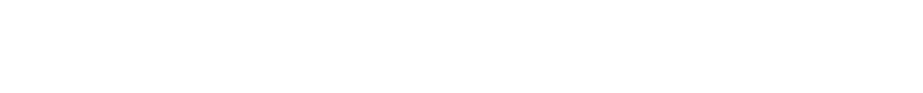 Region/ Division Events
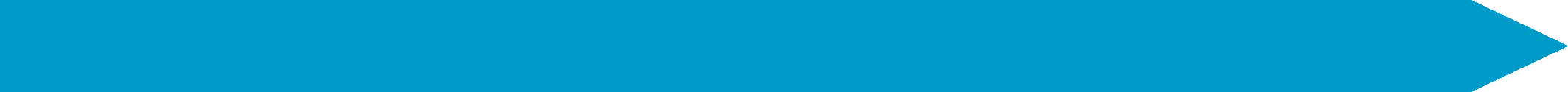 Fall Rally North 2017
**Must complete a minimum of 10 service hours by OCTOBER 3rd to attend**
Cost: $34
@ Six Flags Discovery Kingdom
CNH Division 14 Blue Robots
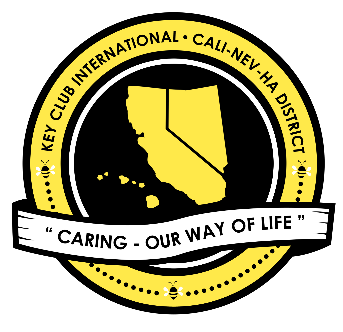 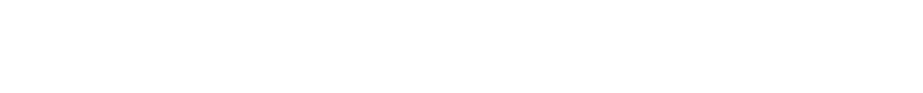 Region/ Division Events
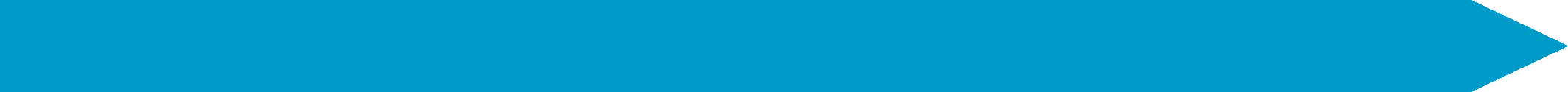 Fall Rally North 2017
What is it and why should you go?
(Hint: Not just because it’s at Six Flags!!)

Fall Rally North is a rally to raise money for the Pediatric Trauma Program. It’s the biggest fundraiser of the entire year, and we even auction off Lieutenant Governors, Leadership Team Members, and Executives. It is one big spirit competition where Divisions get to dress up in their favorite spirit wear and show off their spirit gear. You also get to meet Key Clubbers just like you from all over NorCal and Northern Nevada, and hopefully make new friends!
CNH Division 14 Blue Robots
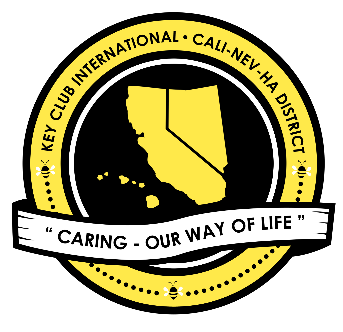 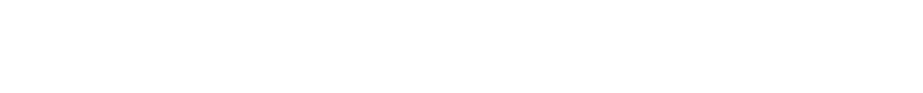 Upcoming Events
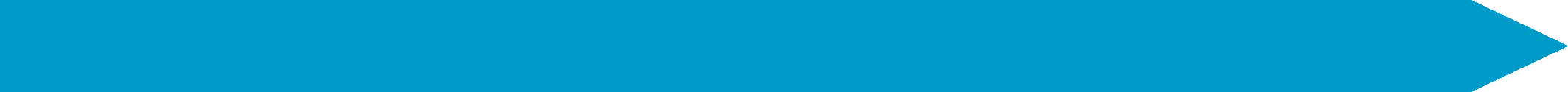 Club Rush Week!
Key Club’s booth: Wednesday
Key Club has its very own booth in the quad at lunch as part of Club Rush Week. Be sure to tell your friends to stop by and learn all about why they should join Key Club!
CNH Division 14 Blue Robots
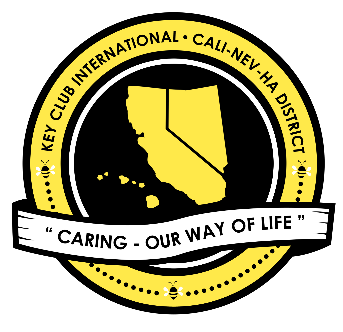 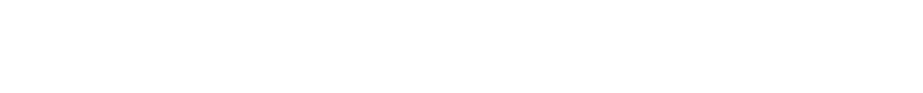 Upcoming Events
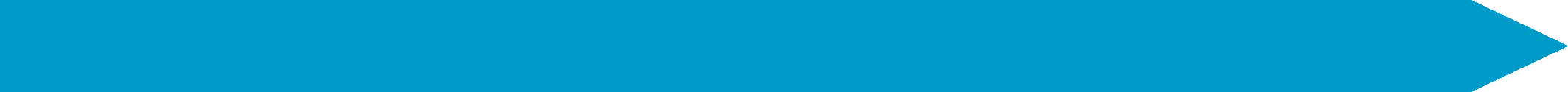 Bake Sale!
This Friday @ lunch
By the food trucks
Bring an item for ½ a service hour (ie. cupcakes, cookies, brownies)
CNH Division 14 Blue Robots
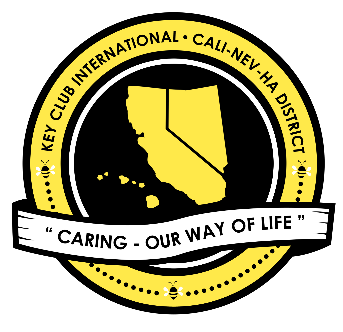 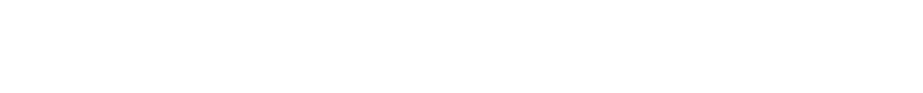 Upcoming Events
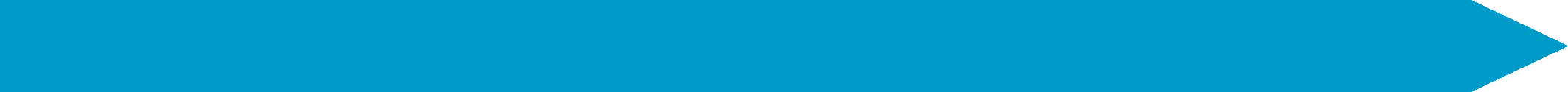 Police Officer Association Pig Feed
This Saturday
Yuba Sutter Fairgrounds @ 4:30
**Must wear black bottoms and white top**
CNH Division 14 Blue Robots
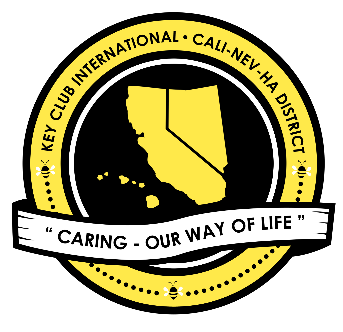 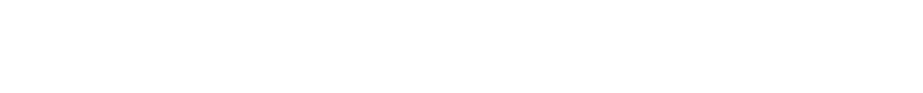 Upcoming Events
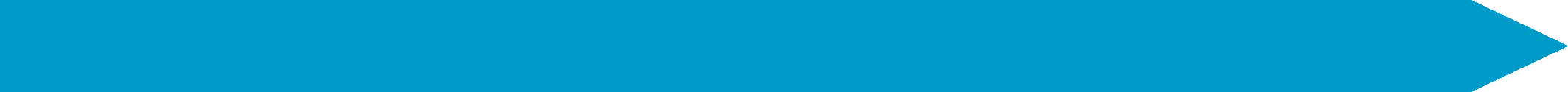 Cherry Blossom Listing Grand Opening
September 22 & 23
1880 Live Oak Blvd
Friday: 3:30 pm – 5:30 pm
Saturday: 10 am – 3 pm
CNH Division 14 Blue Robots
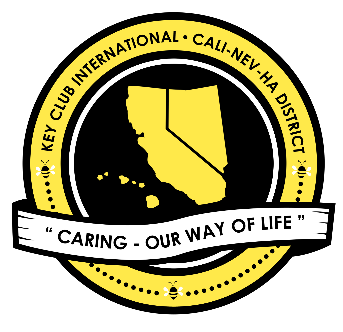 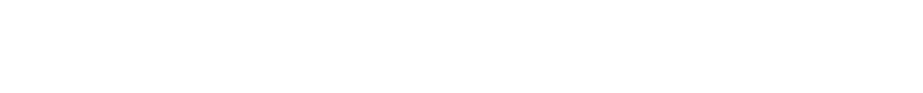 Division Updates
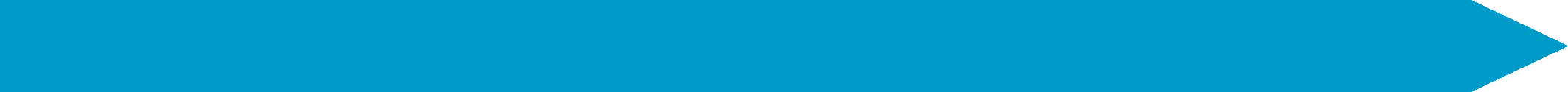 Division Leadership Team (DLT) Applications

Want to be a part of the 2017-2018 DLT and help plan out division events and projects while learning to become a better servant leader?
Please talk to LTG Lily, an officer, or an advisor for info on how to sign up!
CNH Division 14 Blue Robots
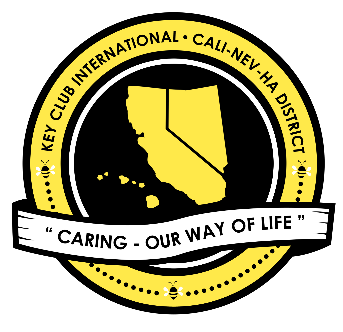 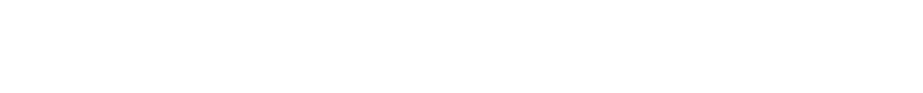 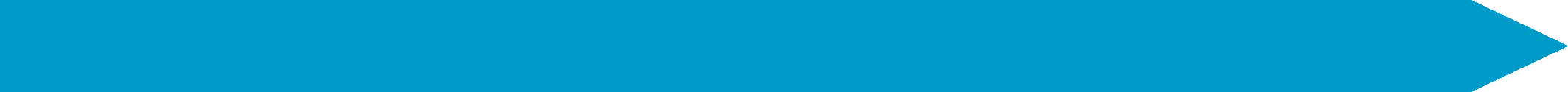 Division Updates
Division Leadership Team (DLT) Applications

Open Positions: Division Assistant (1), News Editor, Member Recognition Coordinator, Member Relations Coordinator, PTP Coordinator
CNH Division 14 Blue Robots
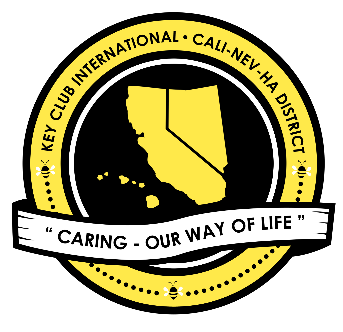 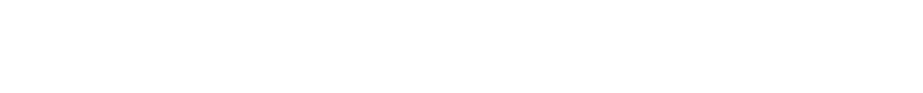 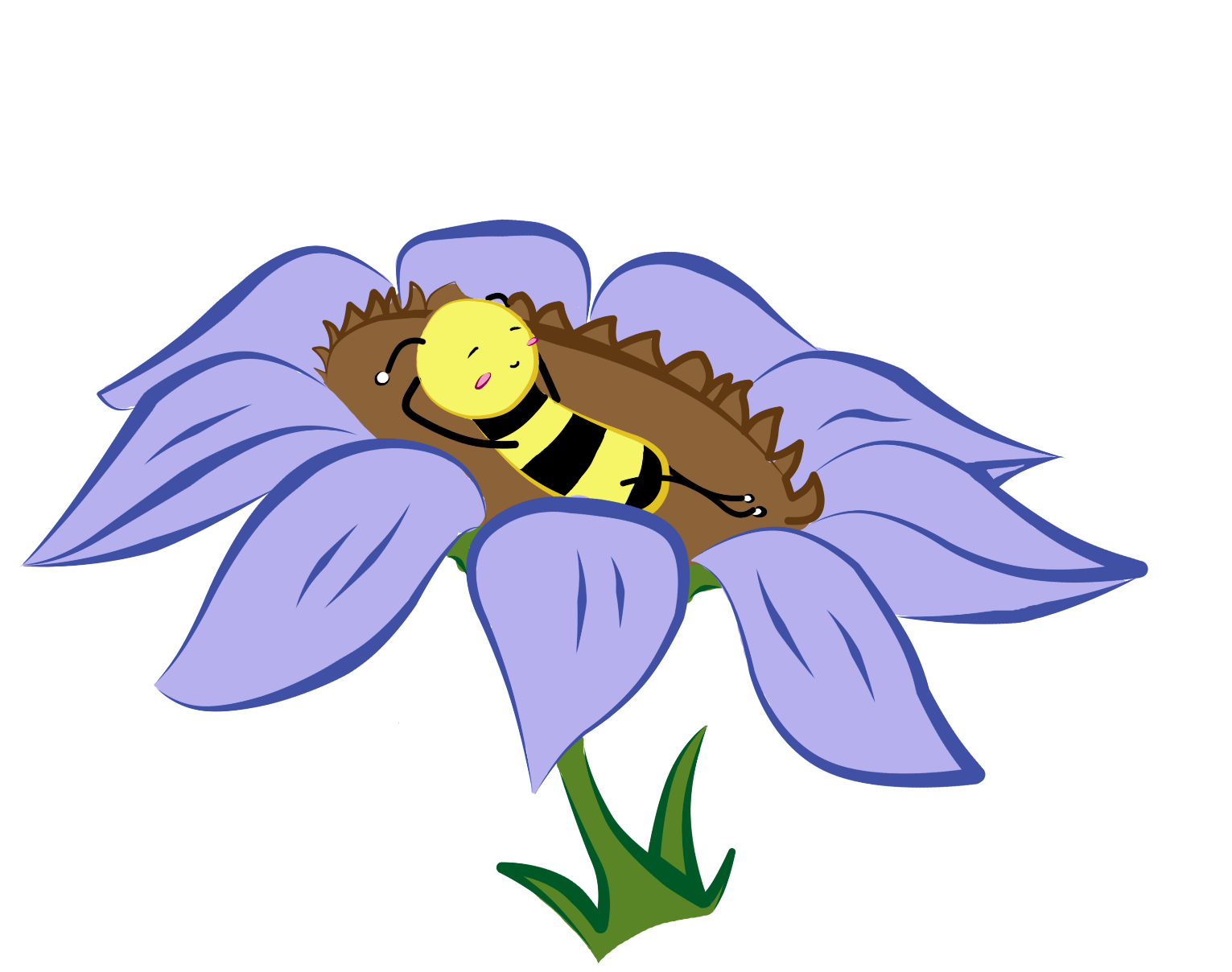 Treasurer’s Report
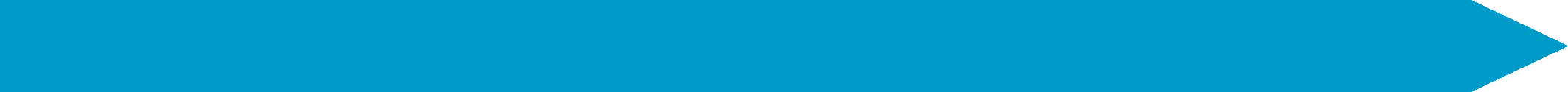 Club dues
$11.50
$3.50 donation to club
CNH Division 14 Blue Robots
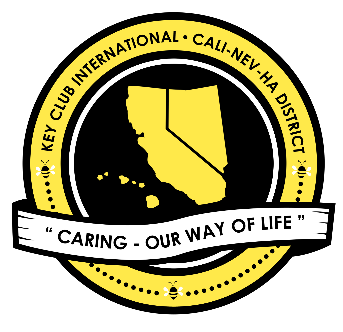 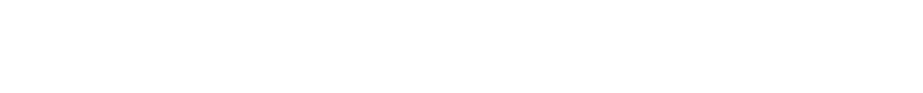 Friendly Reminders
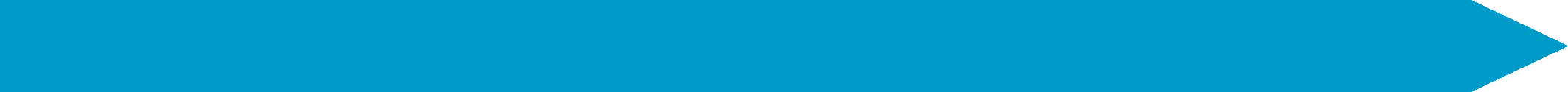 Please make sure you sign in with the event chair when you get to a service event or else you hours WILL NOT be counted!

Please make sure that if you sign up for an event, you come because when you sign up you are making a commitment and your other members will be counting on you!

If you signed up for an event, but cannot make it to the event, make sure you let an officer, advisor, or the event chair know!

If you did not sign up for an event, but are planning on attending, please contact an officer, advisor, or the event chair, letting us know you will be attending
CNH Division 14 Blue Robots
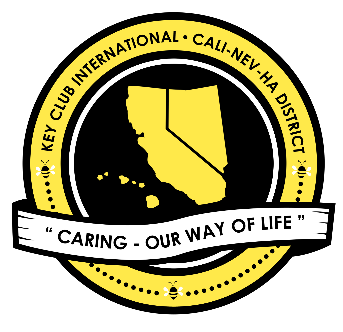 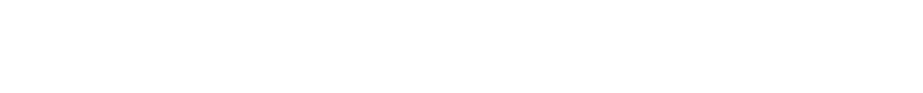 Contact Us
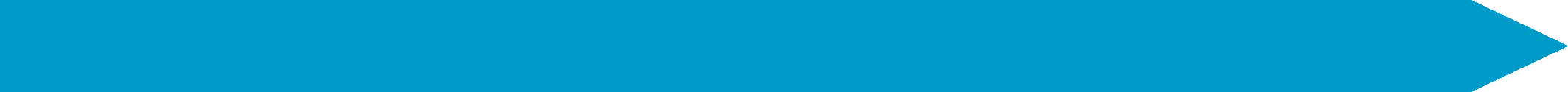 OFFICER CONTACT INFORMATION

Lieutenant Governor – d14.cnhkc.ltg@gmail.com
PRESIDENT –  yc.kc.president@gmail.com
VICE PRESIDENT –  yc.kc.vicepres@gmail.com
SECRETARY –  yc.kc.secretary@gmail.com
TREASURER –  yc.kc.treasurer@gmail.com
EDITOR –  yc.kc.editor@gmail.com

IF YOU HAVE ANY PICTURES FROM SERVICE EVENTS, WE WANT THEM!!! PLEASE SEND THEM TO THE CLUB EDITOR, OR OTHER OFFICERS SO WE CAN PUT THEM IN NEWSLETTERS, THE CLUB WEBSITE, ETC.!!!
CNH Division 14 Blue Robots
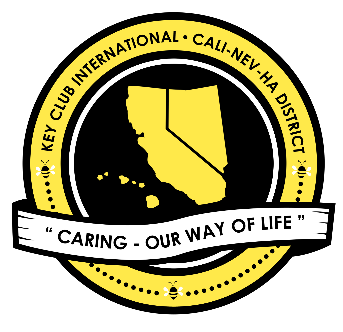 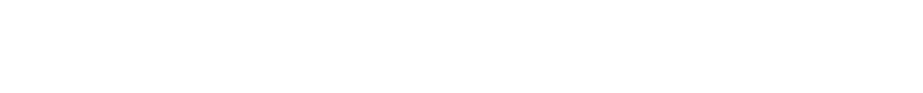 Chair Reminders
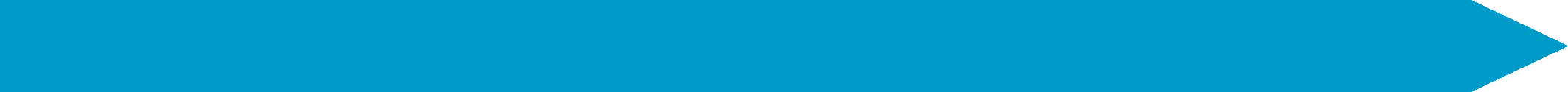 IF YOU CHAIR AN EVENT:

Please make sure you send the ACCURATE hours report to the club secretary, MAISIE, by EMAIL

yc.kc.secretary@gmail.com
CNH Division 14 Blue Robots
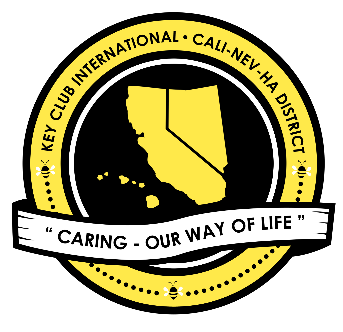 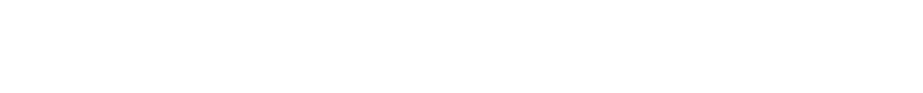 Social Media
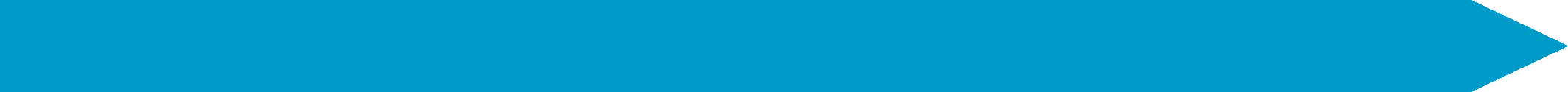 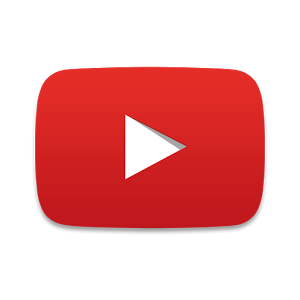 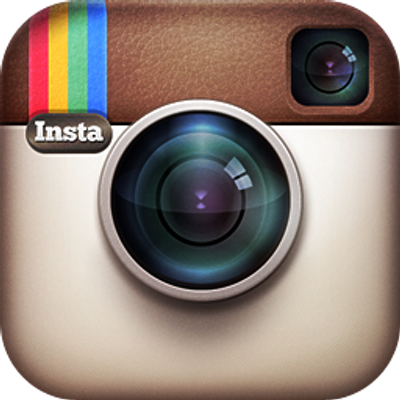 @ychskeyclub



@ychskc
http://goo.gl/XOOn4e

Enter #: 81010
Text: @yckc
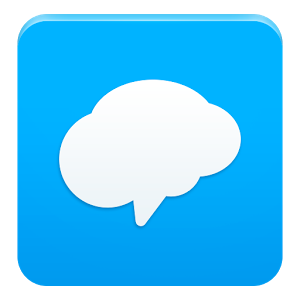 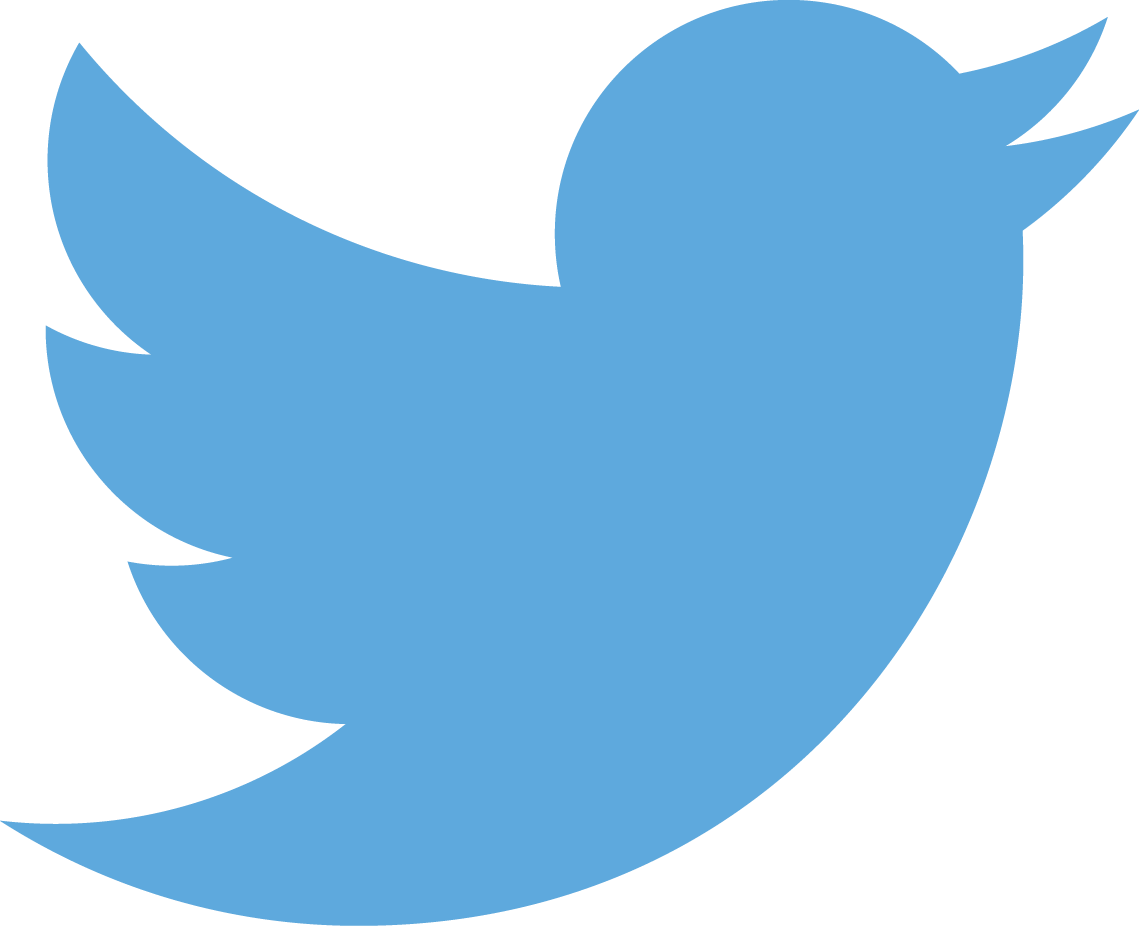 CNH Division 14 Blue Robots
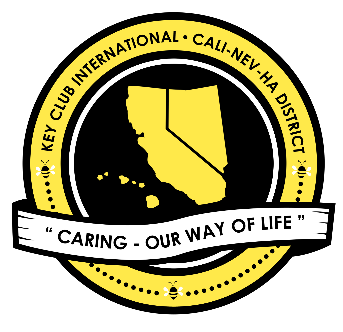 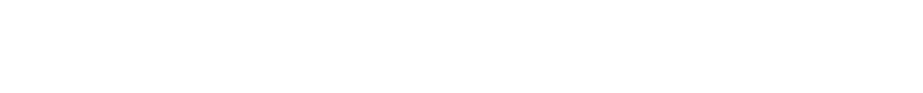 Social Media
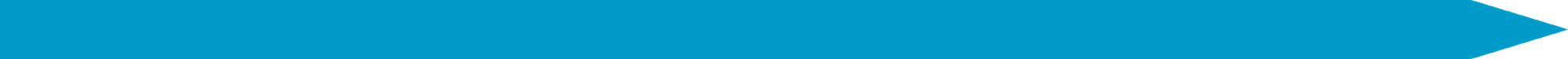 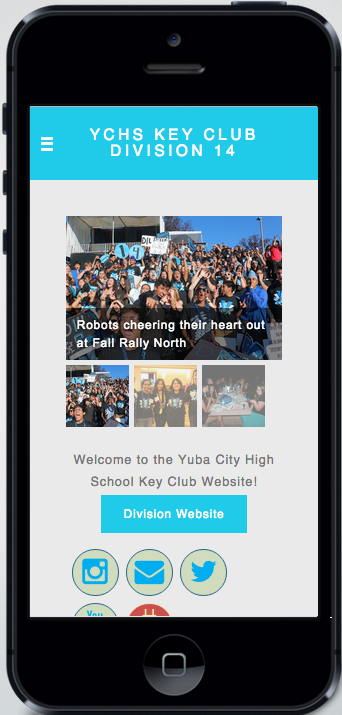 WEBSITE
ychskeyclub14.weebly.com
CNH Division 14 Blue Robots
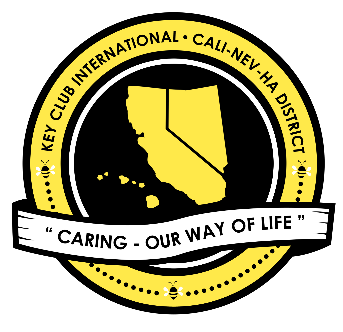 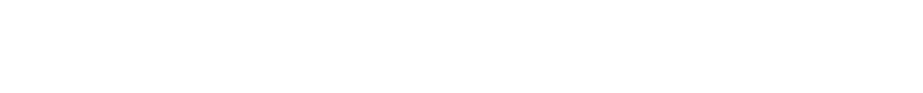 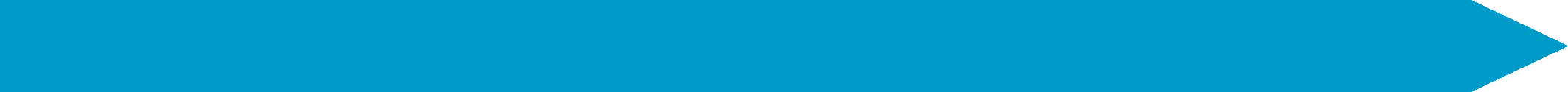 Questions?
Compliments?
Jokes?
Concerns?
Comments?
CNH Division 14 Blue Robots